Самообследование ОО: подходы к оценке и анализу качества образования
Толкачева В.А. Заместитель директора по организационной работе СПбЦОКОиИТ
 Жилина Т.Е. ИМЦ Василеостровский район
2
Содержание:
Итоги мониторинга отчетов о результатах самообследования за 2024 год 
Подготовка к проведению самообследования 
Структура отчета
Содержание раздела «Функционирование ВСОКО»
Образовательные новеллы 2024 года
Оформление результатов самообследования
Самообследование
Пункт 3 части 2 статьи 29 Федерального закона от 29.12.2012 № 273-ФЗ «Об образовании в РФ»;
Приказ Минобрнауки России от 14.06.2013 № 462 «Об утверждении порядка проведения самообследования образовательной организацией»;
Приложение № 2 к приказу Минобрнауки России от 10.12.2013 № 1324 «Об утверждении показателей деятельности образовательной организации, подлежащей самообследованию».
3
Практитка 1.1 Как назвать документ?
1
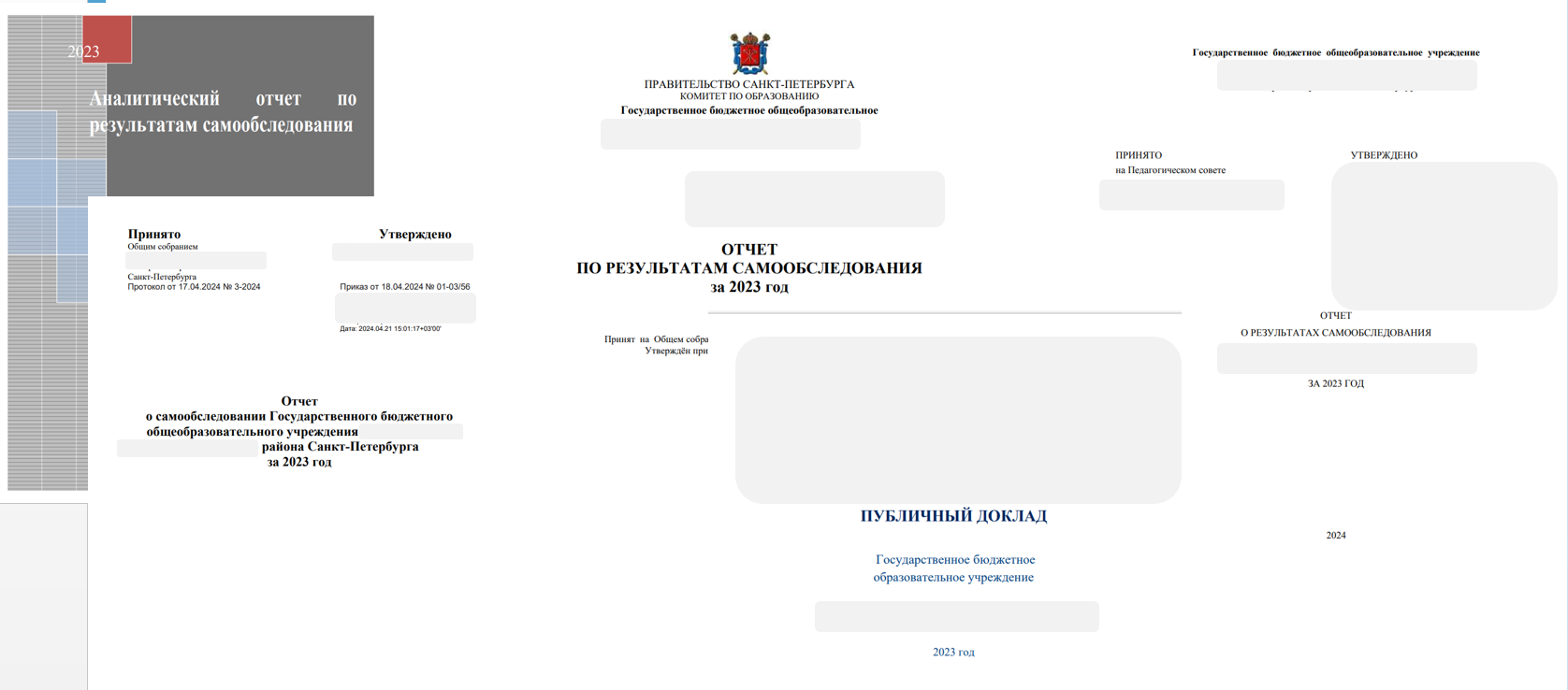 3
5
2
4
4
Как назвать документ?
п. 7. № 462. Результаты самообследования организации оформляются в виде отчета, включающего аналитическую часть и результаты анализа показателей деятельности организации, подлежащей самообследованию (Пр. МИНОБР)

п. 3 ч. 2 № 273-ФЗ. Образовательные организации обеспечивают открытость и доступность … отчета о результатах самообследования. (5)
5
Самообследование
Документ называется: Отчет о результатах самообследования.
Самообследование проводится организацией ежегодно (п. 3 №462).
Процедура самообследования включает в себя следующие этапы (п. 4 №462):
- планирование и подготовку работ по самообследованию организации;
- организацию и проведение самообследования в организации;
- обобщение полученных результатов и на их основе формирование отчета;
рассмотрение отчета органом управления организации, к компетенции которого относится решение данного вопроса.
Сроки, форма проведения самообследования, состав лиц, привлекаемых для его проведения, определяются ОО самостоятельно (п. 5 №462).
6
Пример приказа о проведении СО и утверждении отчета о результатах СО.
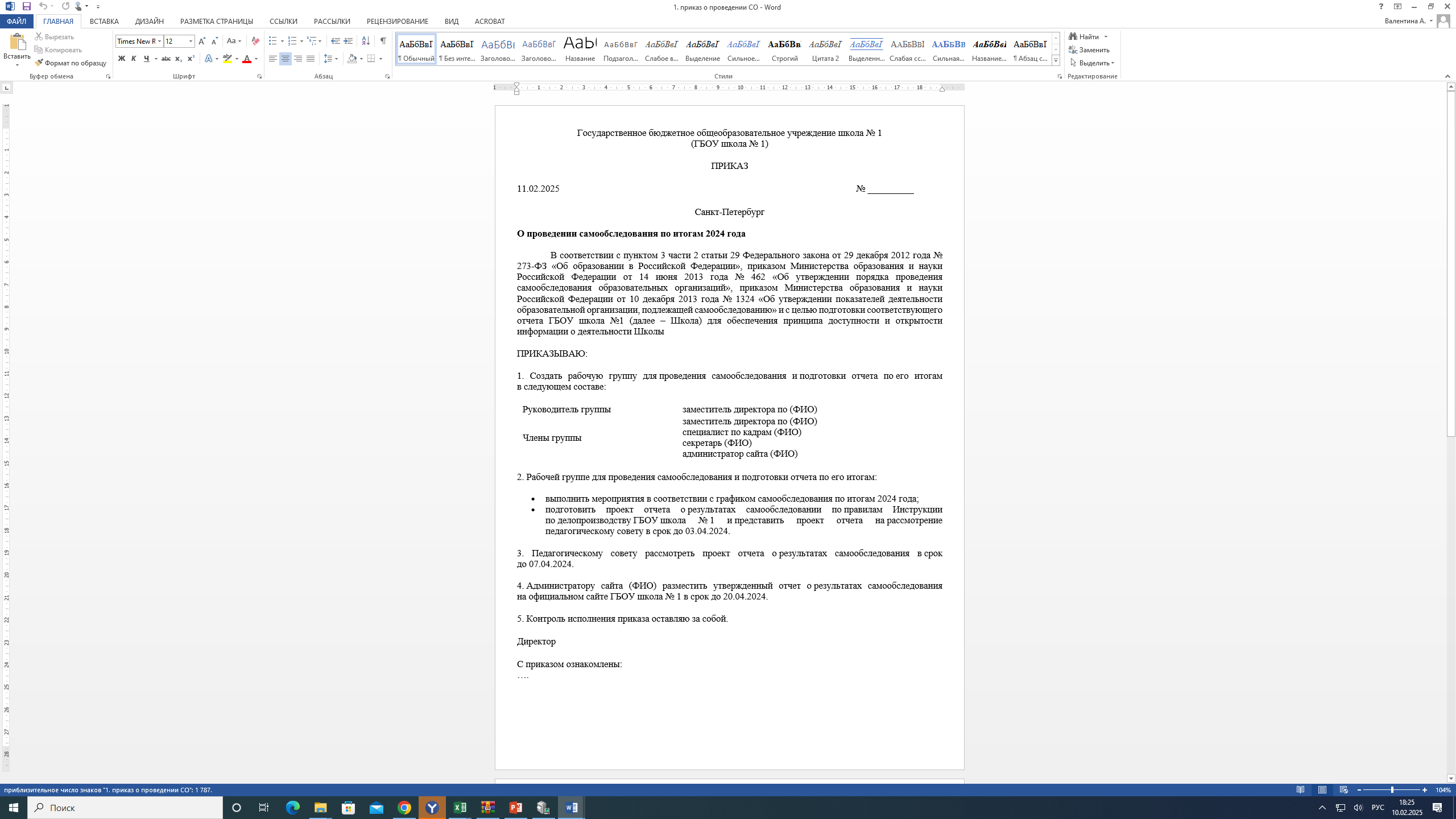 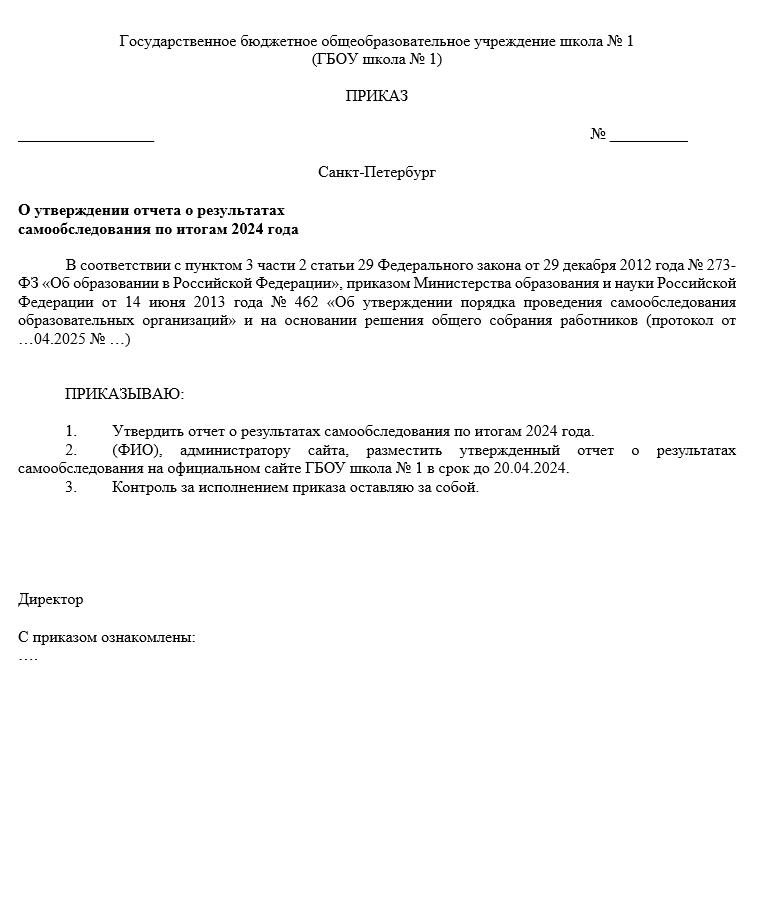 7
Организационный совет
Заранее дайте исполнителям список используемых сокращений, формат, в котором должен быть представлен текст, — шрифт, поля, используемые способы визуализации — таблицы, графики и требования, как их оформить.
20 идей эффективной визуализации данных. https://www.uprock.ru/articles/20-idey-effektivnoy-vizualizacii-dannyh
11 правил визуализации данных. https://habr.com/ru/companies/netologyru/articles/341364/
8
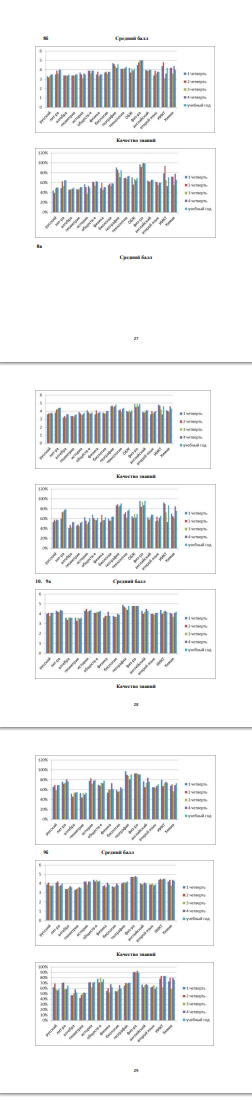 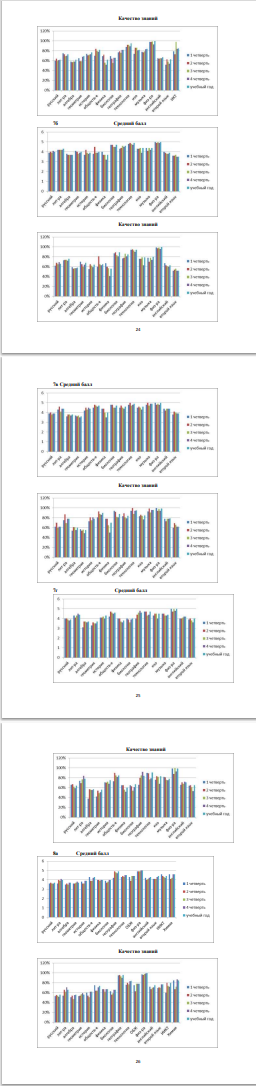 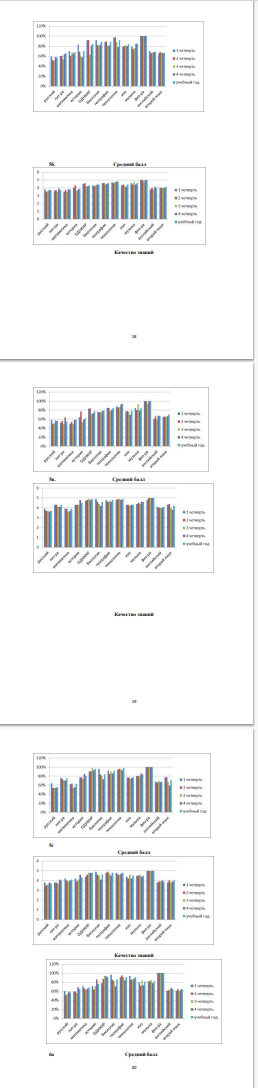 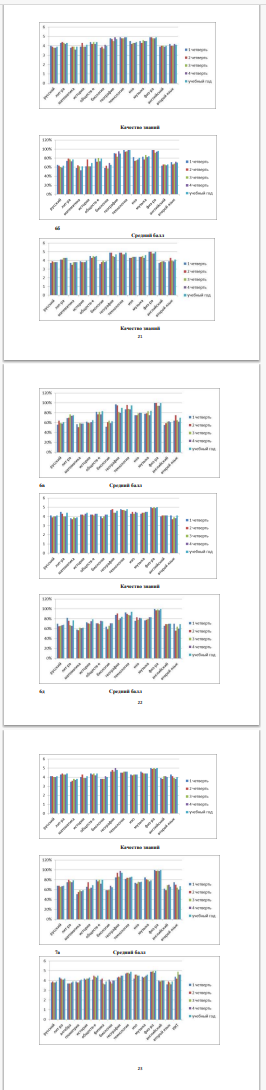 Пример:«как не надо», извлечение из отчета
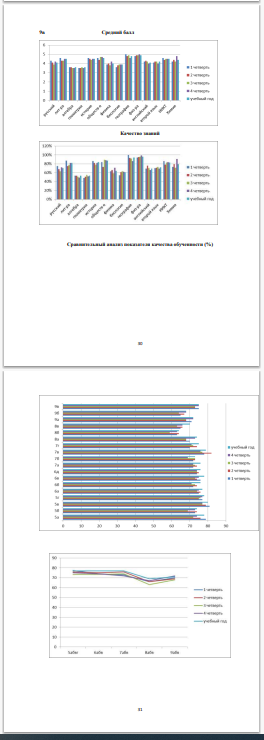 9
Пример
Сравнительный показатель обученности
Главная цель визуализации — упростить и ускорить восприятие информации. Выбранный формат и тип графика должны этому способствовать, а не мешать.
10
Памятка для визуализации отчета
11
Объем
Отчет о результатах самообследования за 2023:
Минимум - 20 страниц
Менее 30 страниц – 4 ОО
Отчеты с объемом менее 30 страниц набрали от 1 до 4 баллов в мониторинге
Максимум - 340 страниц
Более 100 страниц – 24 ОО (в основном, за счет приложений)
Отчеты с объемом более 100 страниц набрали в среднем 5 баллов в мониторинге

Раздел ВСОКО:
Отсутствует – 3 ОО (ОДНА ИЗ НИХ В НАШЕМ РАЙОНЕ)
Максимум – 26 страниц
Более 10 страниц – 4 ОО
В среднем – 3,6 страницы
Чаще всего – 2-3 страницы (36 ОО)
12
Самообследование: структура
В процессе самообследования проводится оценка (п. 6 №462):
- образовательной деятельности, 
- системы управления организации, 
- содержания и качества подготовки обучающихся, 
- организации учебного процесса, 
- востребованности выпускников, 
- качества кадрового обеспечения, 
- учебно-методического обеспечения, 
- библиотечно-информационного обеспечения, 
- материально-технической базы, 
- функционирования ВСОКО, 
- а также анализ показателей деятельности ОО.
13
Чек-лист
14
Раздел «Функционирование ВСОКО».
Что может быть представлено в данном разделе?
15
Раздел «Функционирование ВСОКО»
Рейтинг тем 2023 года:
Общее описание ВСОКО ОО (из Положения) - 84%
Документы, регулирующие ВСОКО – 56%
Цели, задачи, области оценивания (из Положения) – 51%
Выводы, рекомендации – 44%
Управленческие решения – 24%
Результаты анкетирования по удовлетворенности – 24%
Инструменты ВСОКО – 22%
Результаты ВПР – 20%
Результаты ВШК – 20%
Выявленные проблемы – 4%
Связь с программой развития – 4%
16
Примерное содержание подраздела «Функционирование ВСОКО»
Нормативное обеспечение
перечень документов, которые сопровождают реализацию ВСОКО;
изменения в ЛНА ОО (при наличии);
новое в документах (новые и/или измененные формы, шаблоны, оценочные мероприятия)
результаты аудита ЛНА.
17
Примерное содержание подраздела «Функционирование ВСОКО»
Перечень оценочных / мониторинговых процедур
График оценочных процедур;
План реализации ВСОКО;
Перечень мероприятий по оценке качества образования.
18
Примерное содержание подраздела «Функционирование ВСОКО»
Мониторинг объективности
Удовлетворенность качеством образования
Анкетирование (педагогов, администрации, обучающихся, родителей)
19
Переход на ФОП
ОБЗР, Труд (технология), Литература,  ФК, География
Год семьи
Семьеведение
Мероприятия по оценке качества образования
ГИА
Запрет телефонов + дисциплина
Медаль «За особые успехи в учении» II степени
Переход на отечественное ПО
ЭОР + ЭО и ДОТ
Сайт (Приказ Рособрнадзора от 04.08.2023 №1493 «Об утверждении Требований к структуре официального сайта образовательной организации в информационно-телекоммуникационной сети «Интернет» и формату представления информации»)
Что нового было в 2024 году? Имеет смысл отразить в отчете.
20
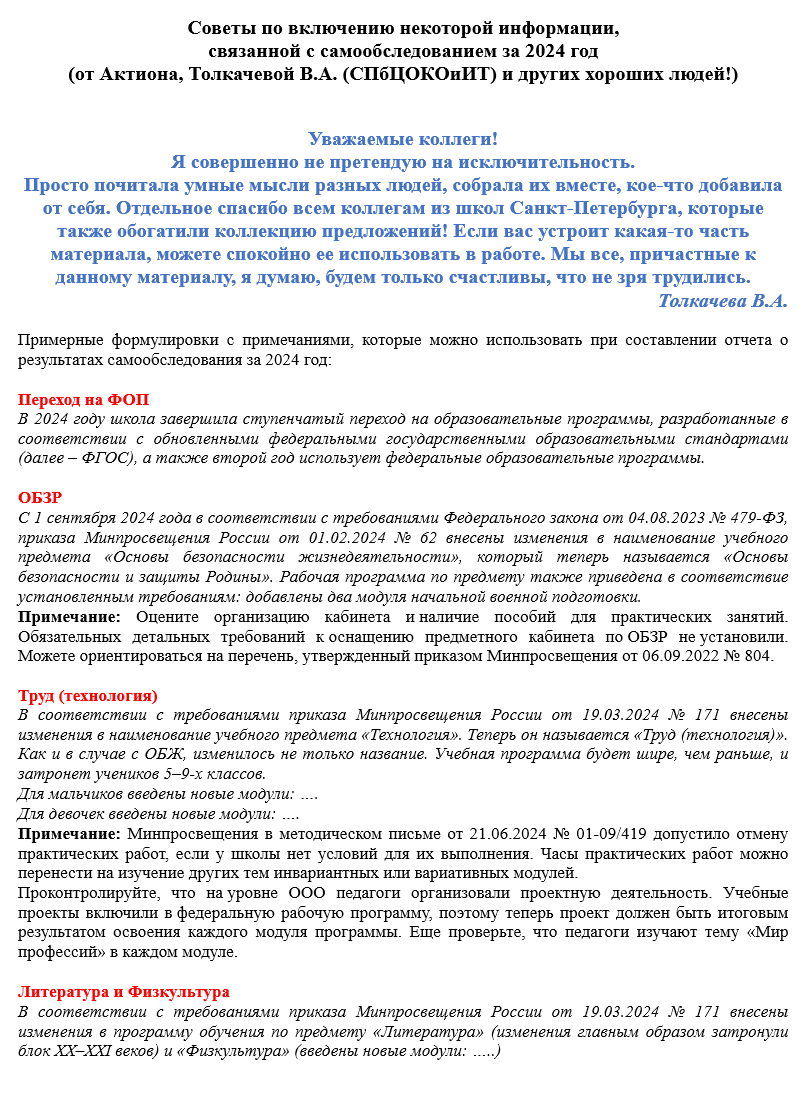 Что новенького было в 2024 году?
21
Самообследование. Требования Пр. МинОбрНауки
Показатели деятельности ОО** включают в себя разделы (п. 6 №462):
•	Образовательная деятельность
•	Инфраструктура
Результаты самообследования организации оформлены в виде отчета, включающего аналитическую часть и результаты анализа показателей деятельности организации, подлежащей самообследованию (п. 7 №462).
Отчетным периодом является предшествующий самообследованию календарный год (п. 7 №462).
Отчет подписан руководителем ОО и заверен ее печатью (п. 7 №462).
Отчет размещен на официальном сайте организации в сети "Интернет" и направлен учредителю не позднее 20 апреля текущего года (п. 8 №462).
22
Как принять отчет?
2
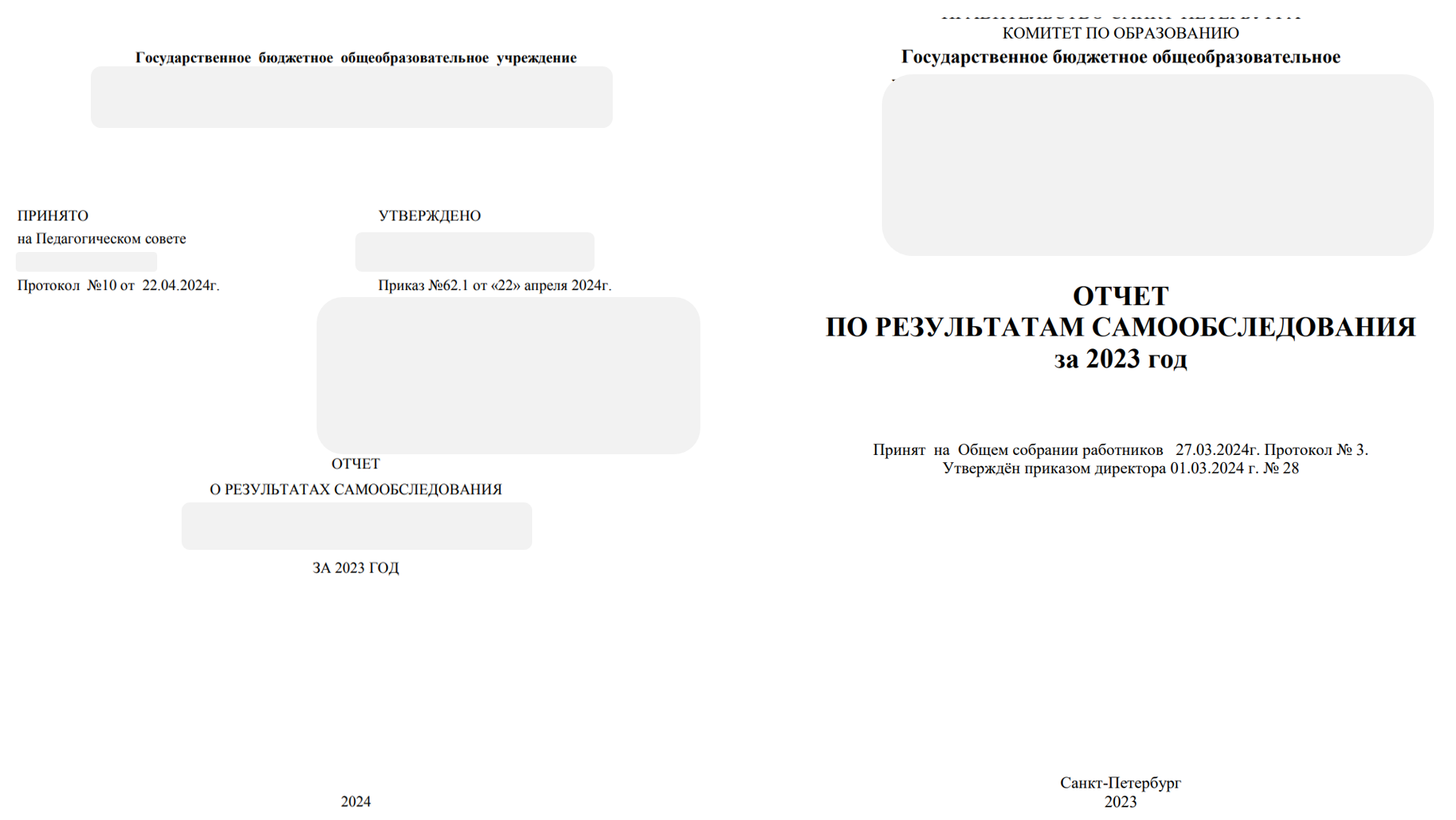 1
23
Проблемы при подготовке отчетов о результатах самообследования
1. Создание отчетов без учета требований законодательства.
2. Отсутствие «адекватных» выводов по результатам анализа.
3. Задачи по результатам анализа не соответствуют выявленным проблемам.
4. В отчете по указанным в законодательстве вопросам представлена только статистика.
5. Не проводится никакой аналитической работы по оценке эффективности проделанной работы.
6. Перегруженность отчёта лишней информацией.
7. Отсутствие управленческих решений.
24
Пусть Ваше отчет о результатах самообследования будет признан лучшим!!!
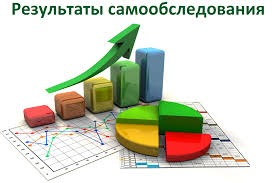 25